OFFRE DE SERVICE AUX ENTREPRISES
AGEFIPH/MEDEF
Mardi 16 Octobre 2018
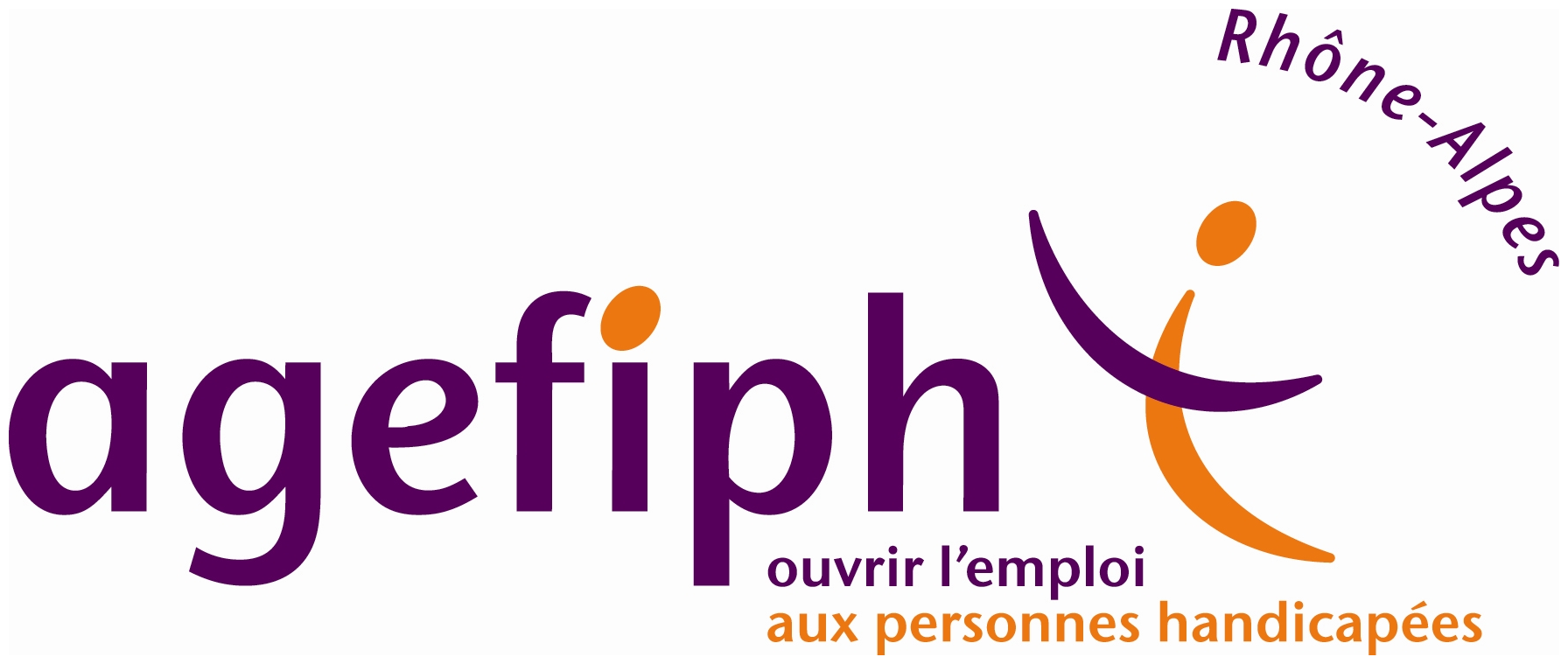 PLAN
Présentation de l’offre de service de l’AGEFIPH
Présentation de l’offre de service du MEDEF LYON RHONE
Evolution de la mission « HANDICAP » du MEDEF LYON RHONE
S’inscrit dans les nouvelles orientations de l’Agefiph
Un renforcement du lien entre l’Agefiph et les entreprises
Un réseau des référents Handicap porté par l’Agefiph
Des actions orientées davantage vers l’aide au recrutement de travailleurs handicapés.
3
REUNIONS D’INFORMATION
Constitution du réseau de référents handicap de l’AGEFIPH (31/05/18)
Présentation de l’offre de services de l’AGEFIPH et du MEDEF aux entreprises (16/10/18)
Sensibilisation des mandataires
4
CONSEIL/ACCOMPAGNEMENT
Visites d’entreprises par l’AGEFIPH et le MEDEF afin de leur présenter les prestations de conseil et d’accompagnement de l’AGEFIPH et du MEDEF
5
RAPPROCHEMENT PARTENAIRES EMPLOI ET ENTREPRISES
Objectifs : meilleures connaissances réciproques des entreprises et des partenaires du service public de l’emploi ;
Découverte des métiers et de leurs conditions d’exercice par les partenaires du service public de l’emploi ;
Immersion d’un dirigeant ou DRH dans un organisme œuvrant sur le champ du handicap
6
PARRAINAGE
Mise en relation des demandeurs d’emploi, des salariés envisageant une reconversion et des alternants avec le milieu professionnel (dirigeants, DRH, responsables de service…)
Partage de connaissance de l’entreprise
Partage de réseau
Conseils pour trouver un emploi, aide au ciblage d’entreprises, simulation d’entretiens, relecture de candidatures, etc. 
3 rencontres minimum 
Constitution du couple parrain/parrainé par le chargé de mission handicap du MEDEF
7
ATELIER DE RECHERCHE D’EMPLOI
Animation d’ateliers de recherche d’emploi par des représentants d’entreprise
Visite de l’entreprise et des postes
Temps d’échange collectif avec un manager opérationnel ou un professionnel des RH
Aide à la rédaction de CV
Entraînement aux entretiens…
Le chargé de mission handicap du MEDEF organise la visite, il  prospecte les entreprises et les personnes en situation de handicap. Il participe à l’animation de l’atelier.
8
PERIODES D’IMMERSION
Objectif : 
Sensibiliser les entreprises à l’emploi des travailleurs handicapés
Aider les entreprises à réaliser leur obligation d’emploi de TH
Vérifier en amont d’un recrutement l’adéquation poste et contre-indications
Aider les demandeurs d’emploi handicapés à valider leur projet professionnel et à trouver un travail ;
Moyen : période d’immersion en milieu professionnel ;
Le chargé de mission handicap du MEDEF met en relation les entreprises avec des personnes en situation d’handicap, il propose ce service aux acteurs du service public de l’emploi, aux organismes de formation….
9
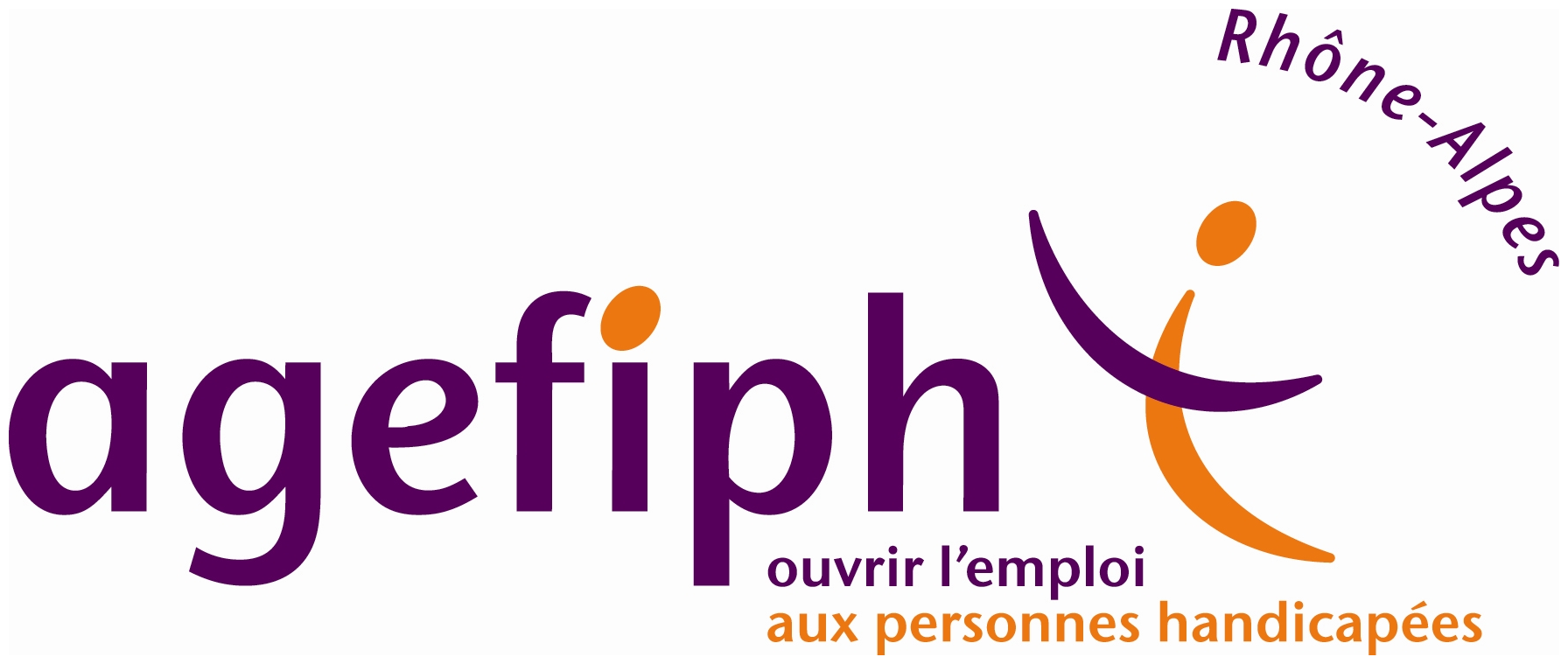